Town of LoomisGeneral Plan Housing Element
Housing Committee Meeting
December 9, 2020
Agenda
Introductions 
Available Documents
Housing Element Overview
Regional Housing Needs Allocation (RHNA)
Existing Needs Assessment
Previous Programs
Changes to State Law
Housing Opportunity Areas
Referendum Properties
Schedule
Discussion
Introductions
Introductions
Town Staff
Consultant Team
Committee Members
AvailableDocuments
Available Documents
General Plan Update
https://loomis.ca.gov/2020-general-plan-update/
Housing Element Fact Sheet
Distributed prior to this meeting
Available online
Housing Element Overview
Housing element overview
Adoption Deadline: May 15, 2021
Planning Period: June 30, 2021 – August 31, 2029
Required Element of the General Plan
State-mandated update schedule
Reviewed and certified by State (HCD) for compliance with state law
Plan for accommodating a jurisdictions “fair share” of the regional housing need
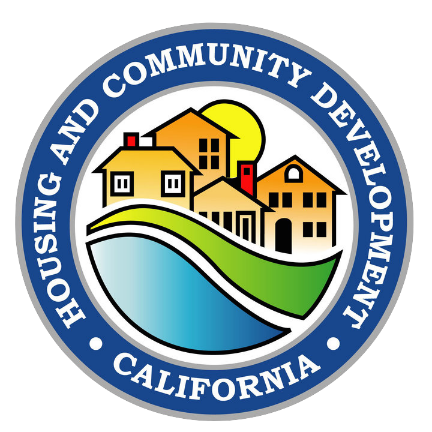 Housing Element Contents
Evaluation of previous  housing element
Analysis of existing and projected housing needs
Inventory of available land for housing
Analysis of potential constraints on housing (e.g. permit processing procedures, fees)
Goals, policies, and implementation programs to meet unmet housing needs
Why Comply?
Plan for where housing should be located
Maintain local discretion over affordable housing projects
Potential legal challenges
Legal responsibility – Must be certified for adequate General Plan
Access to State funding resources
Enforcement by HCD
10
Regional housing needs allocation
California
(Housing and Community Development)
SACOG
Sacramento Area Council of Governments
2021 -2029 RHNA = 153,512 housing units
Unincorp County 7,854
Rocklin 5,661
Roseville 12,066
Lincoln5,120
Loomis
352
Auburn
310
Colfax 97
Each jurisdiction must meet its “fair share” of the regional housing need.
Loomis rhna
*It is assumed that 50 percent of very low-income units will be for extremely low-income households.
Accommodating the RHNA
Cities and counties must  show adequate land zoned  for housing to  accommodate the RHNA at  each income level
Default density standard for  lower-income housing:
Metropolitan jurisdictions: 30 u/a
Suburban jurisdictions: 20 u/a
Nonmetropolitan w/micropolitan area: 15 u/a
Nonmetropolitan  jurisdictions: 10 u/a
REZONE REQUIRMENTS
If a jurisdiction does not have adequate capacity for lower-income housing, it must rezone within 3 years of adoption
Zoning must have 20 units/acre minimum density
Residential uses must be allowed by-right
No conditional use permit
No planned unit development permit
No discretionary review that would constitute a project under CEQA
Can conduct design review (but limited to the design and not the use  itself)
Existing Needs Assessment
What does Low-income Mean?
State defines affordability
Affordability levels are countywide
2020 Placer County Median Income: $86,300
Who is considered low-income?
HCD 2020 Median Income for a family of four in Loomis:
Households earning 80% or less of the median income ($69,050) are considered low-income
Approximately 48.5% of households in Loomis fall into the lower income category
Sources: 2020 HCD Income Limits, 2014-2018 American Community Survey, California Employment Development Department 2020
How affordable is Loomis?
Median Sales Price: $760,000 (November 2020)
Maximum Affordable Sales Price:
Low-Income: $338,493
Moderate-Income: $507,617
Median Rental Price: $1,888 (November 2020)
Maximum Affordable Rental Price:
Low-Income: $1,726
Moderate-Income: $2,589
Sources: realtor.com, rentcafe.com
(TBD) Residents are Unsheltered
16.3% of Residents are Seniors
9.5% of Residents have a Disability
Special  housing needs
6.2% of Households are Female-Headed
18.8% of Households are Extremely-Low Income
Sources: 2014-2018 American Community Survey
Previous Housing Element Programs
Past Programs
Past Programs
Past Programs
Key Changes to State Housing Law
Programs to Address New State Law
AB 101 – Low Barrier Navigation Centers
Amend the Zoning Code to allow Low Barrier Navigation Center developments by right in mixed-use zones and nonresidential zones permitting multifamily uses.   
AB 1763 – Density Bonuses
Amend the Zoning Code to allow 80% density bonus for 100% affordable projects and reduce parking requirements.
AB 1397 – Adequate Housing Element Sites
Land Inventory Sites Must Be “Available” and May Only Include Non‐Vacant Sites with Realistic Development Potential.
Development potential must consider: 
Extent to which existing uses are an impediment
Development trends
Regulatory incentives
Prior experience converting to higher density residential uses
Market demand
Leases and existing contracts for current uses.
If more than 50% of lower income sites are non-vacant sites, existing uses are presumed to impede development absent findings
Sites from prior elements allowed only if 20% lower income by‐right development required.
Stricter Requirements for Sites Smaller than ½ Acre or Greater than 10 Acres.
SB 166 – No Net Loss
Review all applications approved on Housing Element sites since adoption
List number of units approved and their income category
List all housing approved on sites not listed in the HE and their income levels
If a jurisdiction approves a market rate project on a HE site that doesn’t match the income categories in the adopted housing element they must:
Make findings that there are still sufficient sites, OR
Replenish the inventory of sites within 180 days (through rezoning, if necessary)
Housing  Accountability  Act (HAA)
Applies to All Housing Development Projects
If a housing project complies with all "objective" general plan,  zoning, and subdivision standards, it may only be denied or have  its density reduced if a city or county can find that the project  would have a "specific adverse impact" on public health and safety
Applies to all housing development projects (not just affordable)  and emergency shelters:
Residential units only
Mixed-use projects with at least 2/3 sq. ft. for residential
Transitional and supportive housing
AB 686 – Affirmatively Further Fair Housing
Housing elements must:
Assess fair housing issues in the community
Analyze areas of opportunity and access to resources
Identify housing sites that foster an inclusive community and provide equitable access to resources
Identify strategies to address barriers to fair housing and combat discrimination
Include a program to implement these strategies
TCAC/HCD Opportunity Areas
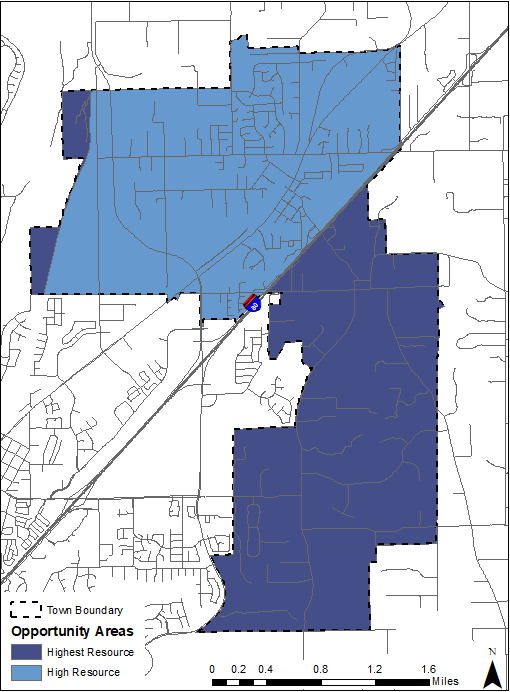 High/Highest Resource Areas
Abundance of job opportunities, short commutes
High quality schools
Distance from environmental hazards (i.e. landfills)
Moderate Resource Areas
Slightly lower indicators in all categories
High Segregation & Poverty Areas
30 percent of the population is below the federal poverty line
Overrepresentation of people of color compared to County
ReferendumProperties
High Density Overlay
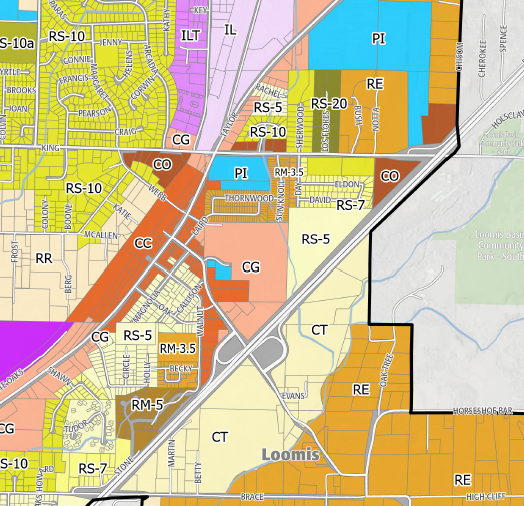 Ordinance 255  (2014)
Amended Zoning Ordinance to establish RH-20 Overlay District
Allows 20-25 dwelling units/acre with a minimum of 20
Ordinance 256 (2014)
Applied RH-20 Overlay to two parcels in the Village at Loomis project site
In effect regardless of the status of the Village at Loomis project
Created inconsistencies between parcels’ underlying zoning and General Plan land use designations
Rezones may be necessary to meet 2021-2029 RHNA
Schedule
Project Schedule
We are here
Next Steps
Existing Needs Assessment
Determine housing needs
Identify special needs groups
Goals, Policies, and Programs
Review effectiveness of previous programs
Identify updates or additions needed
Confirm consistency with General Plan
Sites Inventory
Ensure adequate capacity to meet RHNA
Confirm infrastructure availability
Constraints
Identify barriers to development
Develop programs to address barriers
Questions?
Mary beth van Voorhis, town of loomis
mvanvoorhis@loomis.ca.gov
Jenny Gastelum, placeworks
jgastelum@placeworks.com
Cynthia Walsh, PlaceWorks
cwalsh@placeworks.com